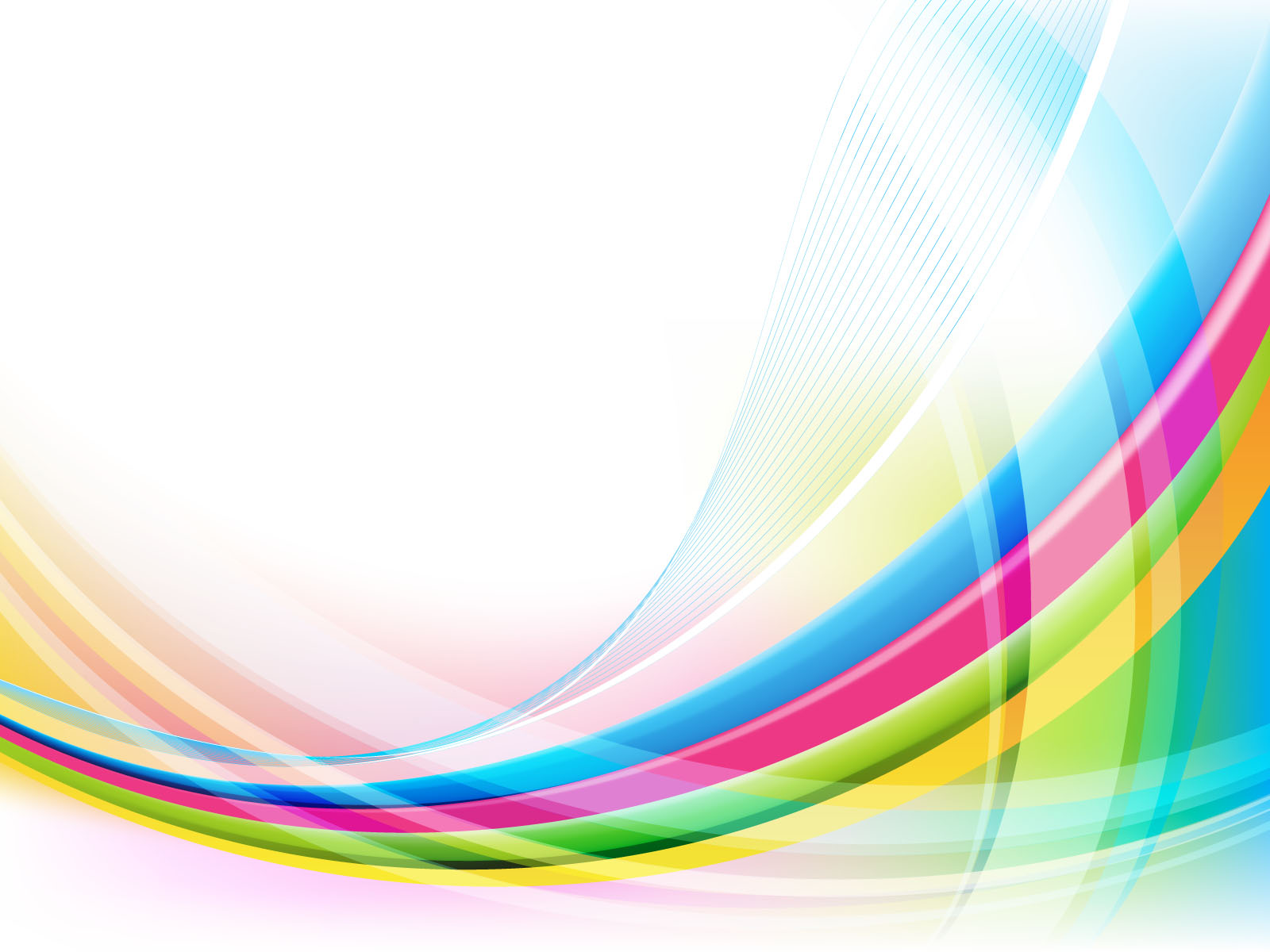 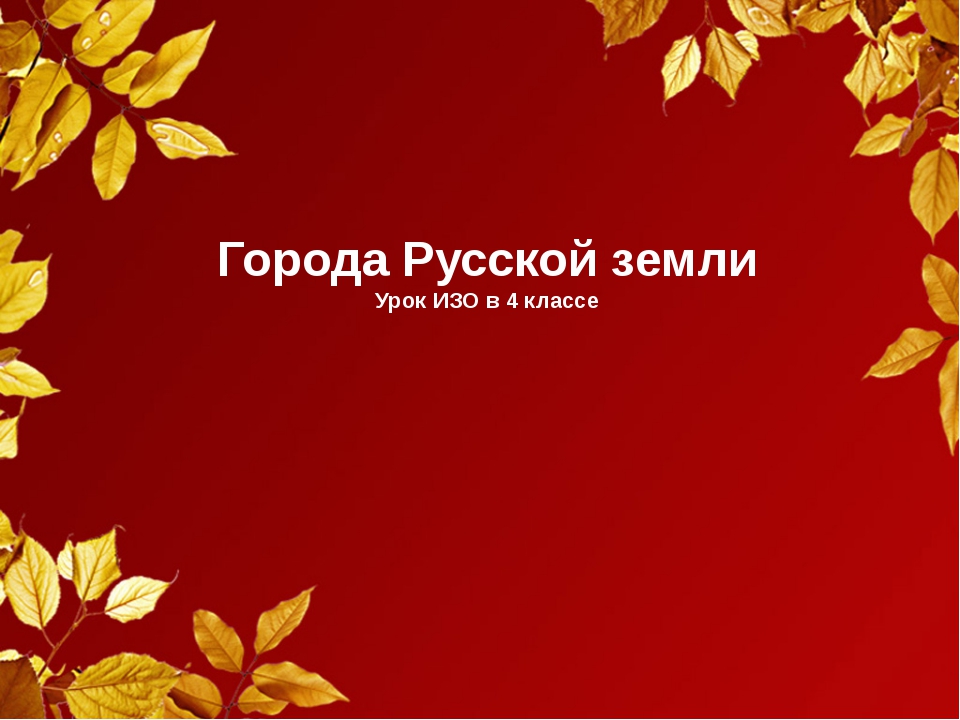 «Родной язык» 
в рамках праздника 
русской речи
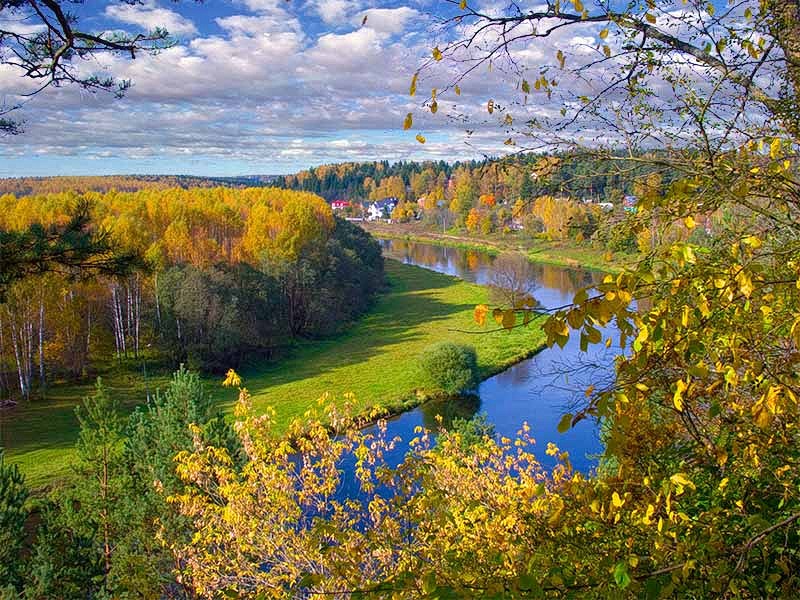 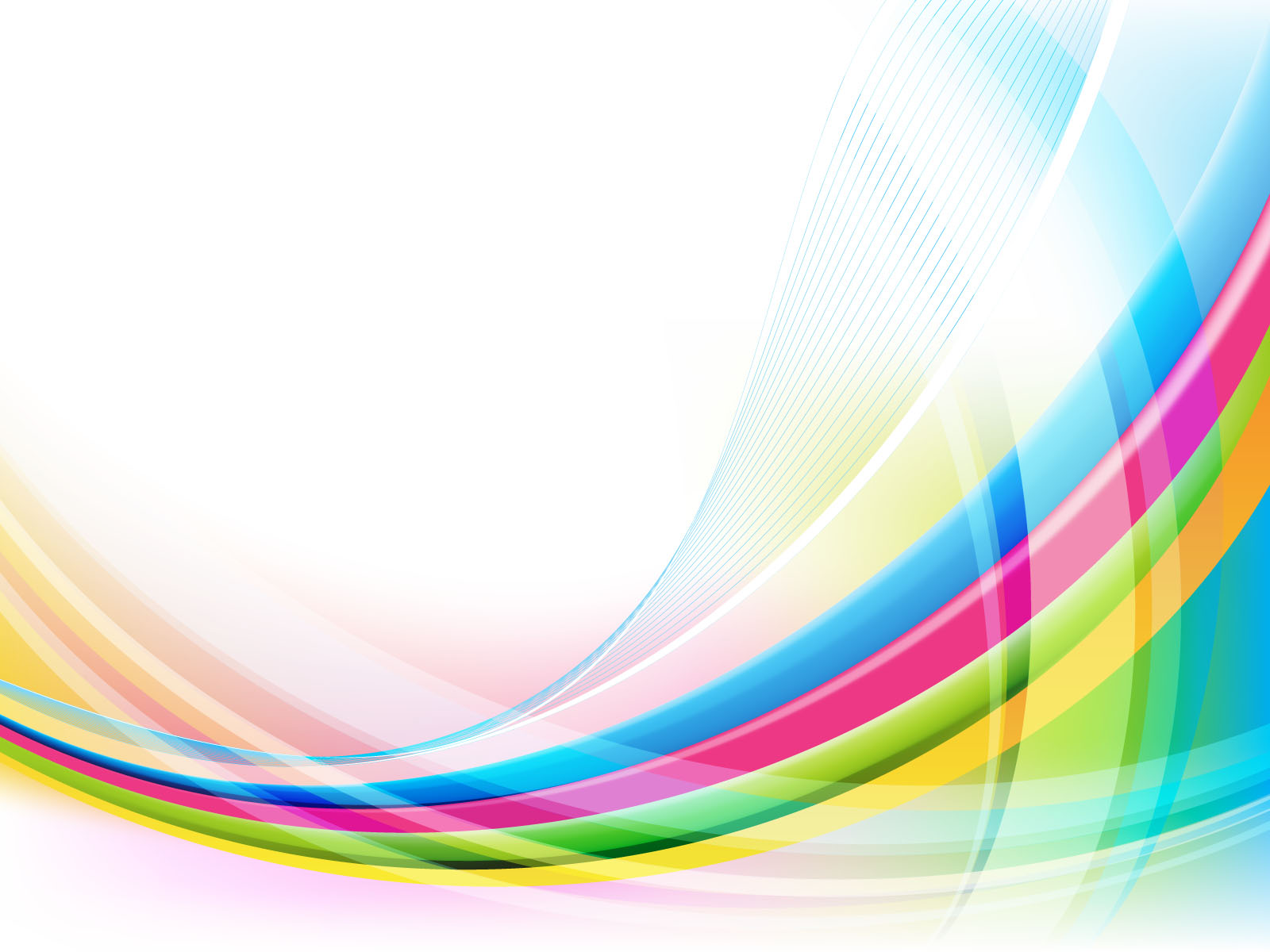 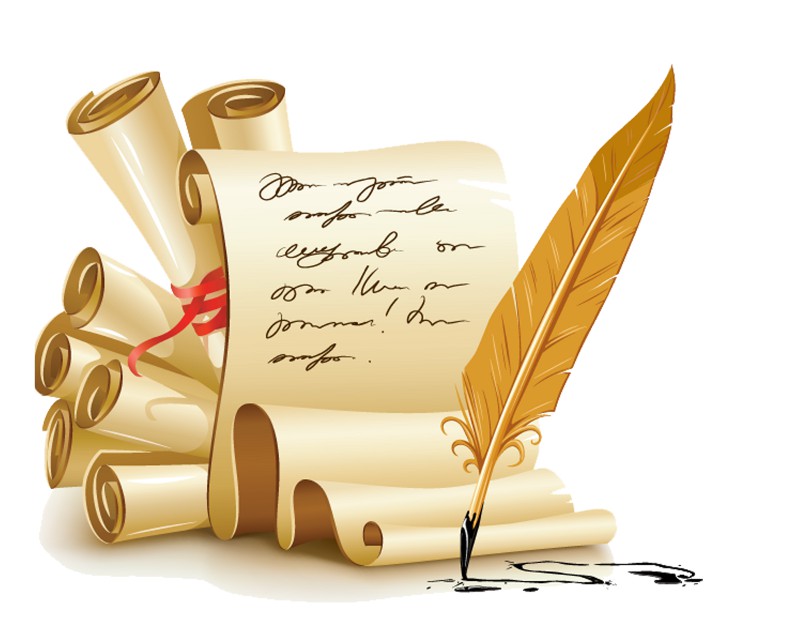 В мире каждый привык изучать родной язык.
И от года и до года есть у каждого народа свой родной язык.
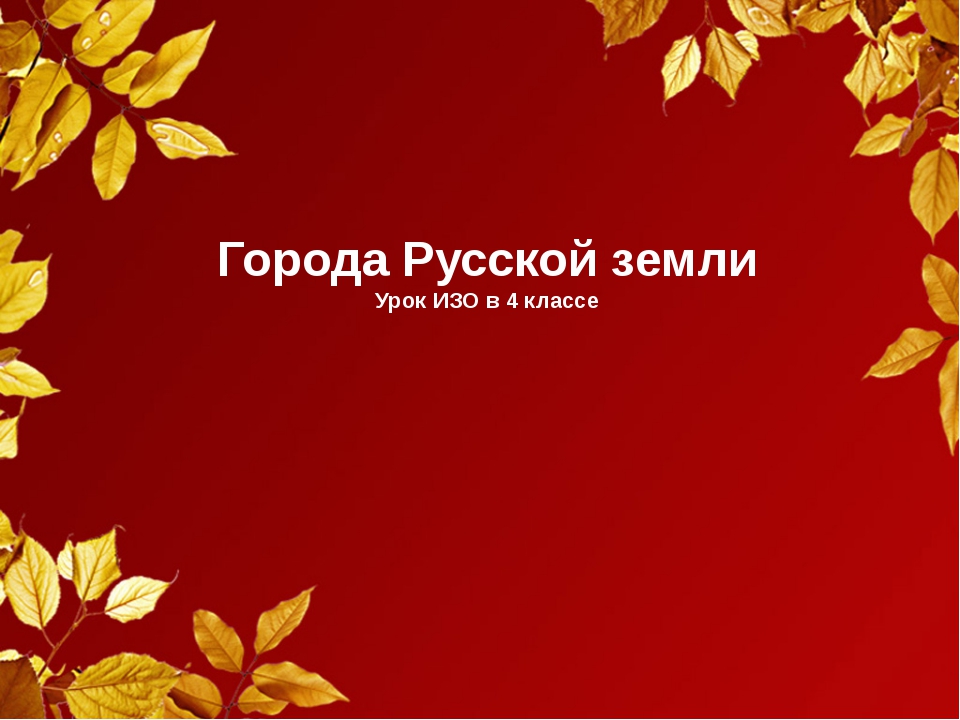 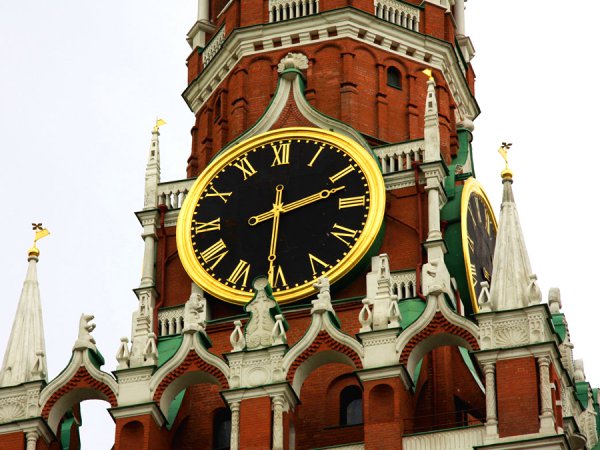 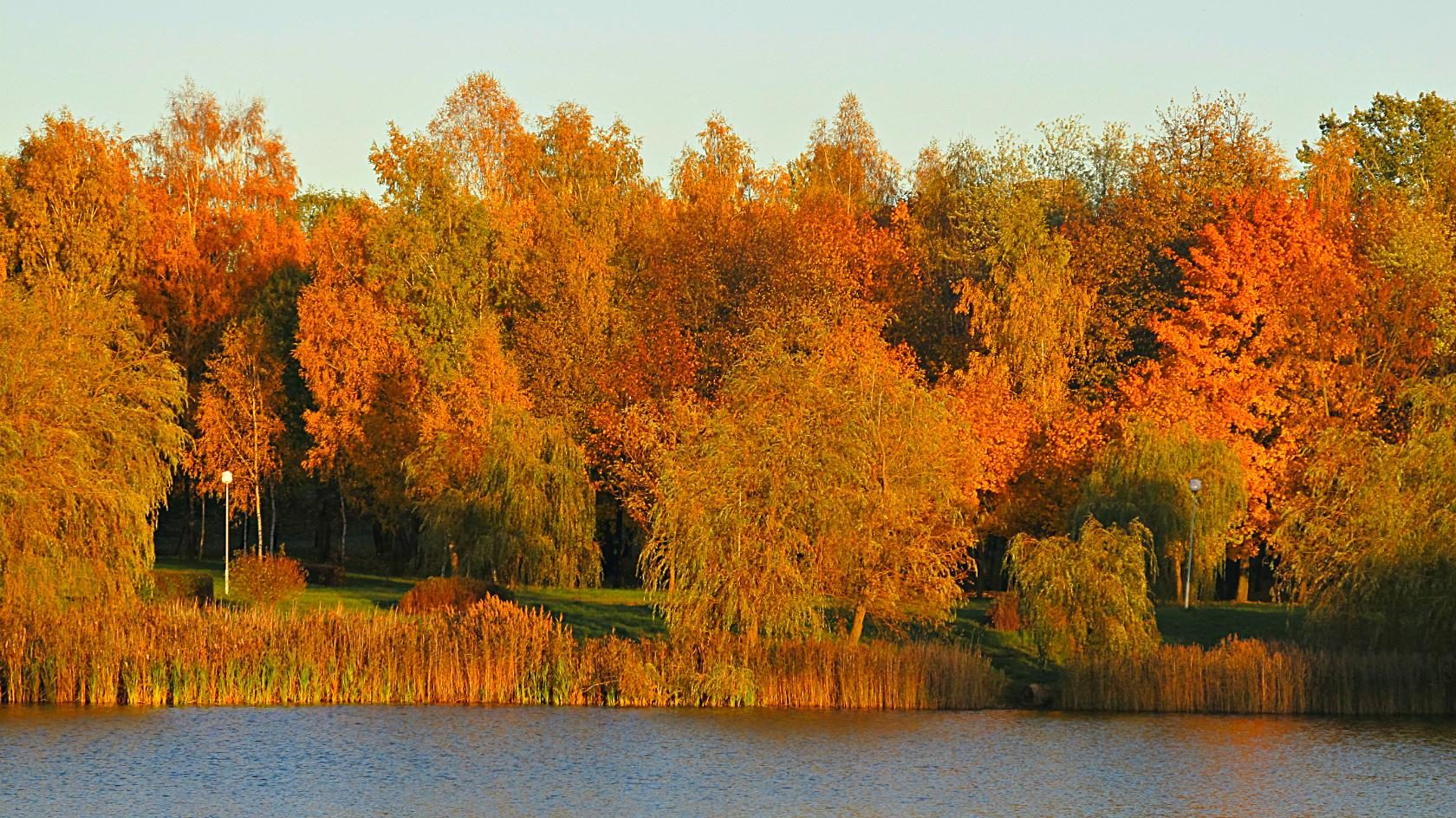 Я. Купала
Восень.
Восень, восень залатая
Сее радасць на зямлi
Хмарка у сiнiм  небе тае
Мкнуць у вырай жураўлi

Я iду лясною сцежкай
Як па мяккiм дыване
 Восень з мiлаю усмешкай 
На спатканне выйшла мне.
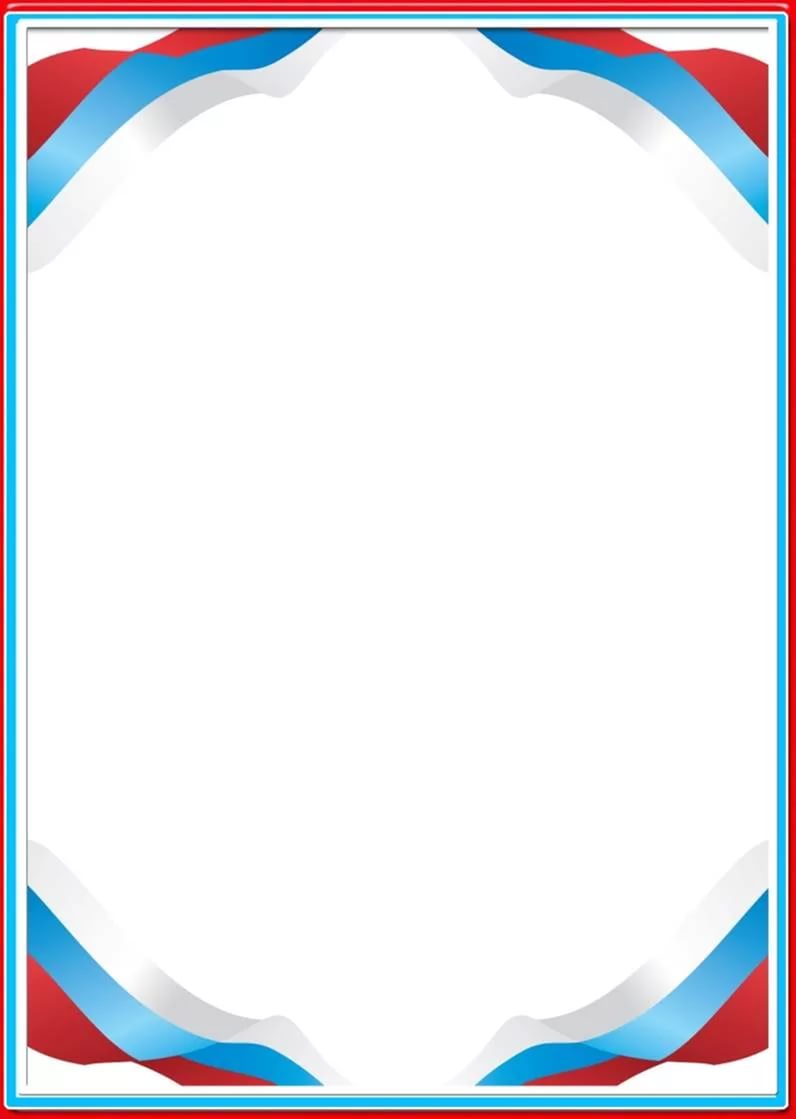 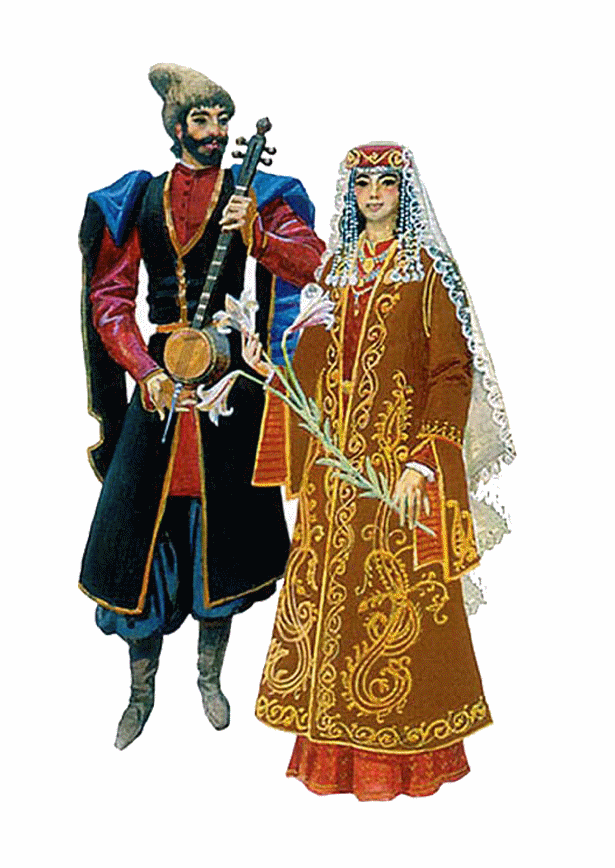 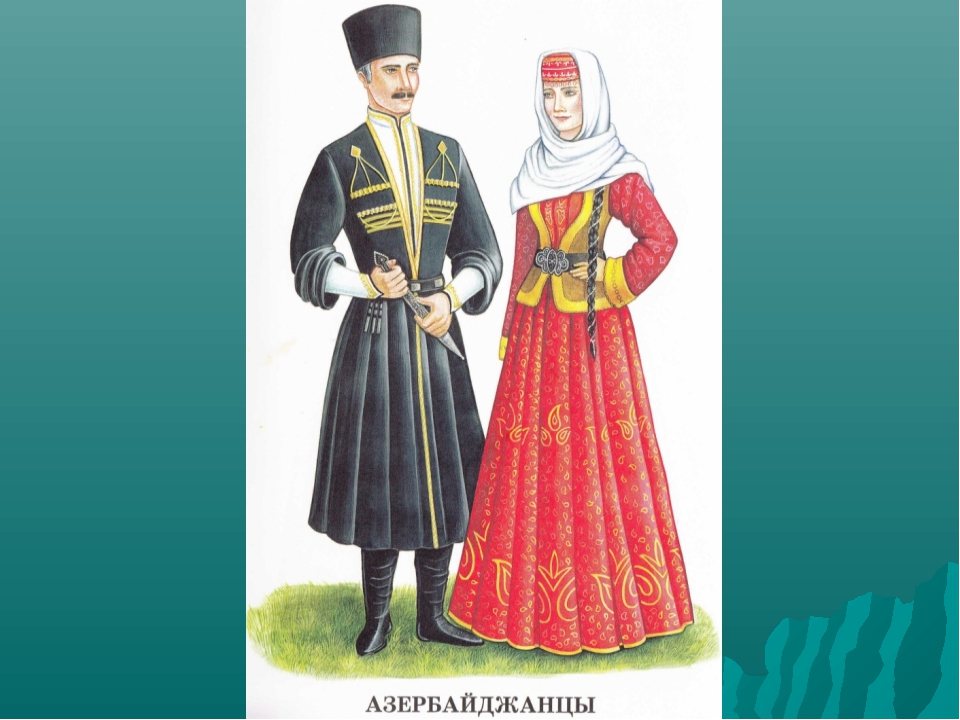 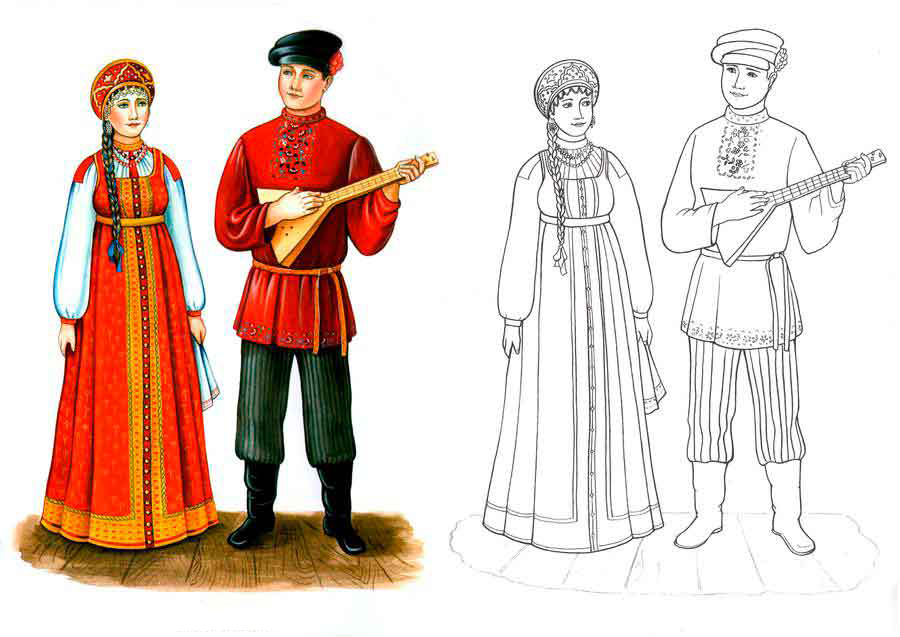 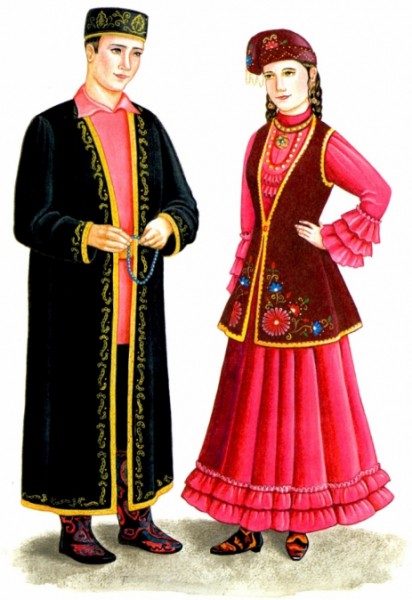 АЗЕРБАЙДЖАНЕ
АРМЯНЕ
РОССИЯ
ТАТАРЫ
РУССКИЕ
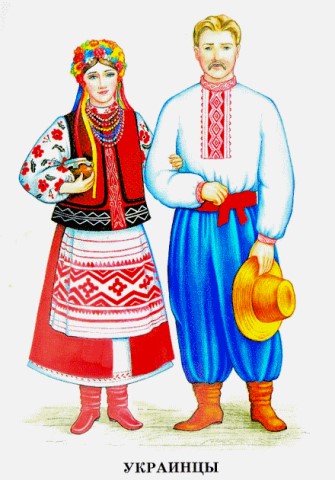 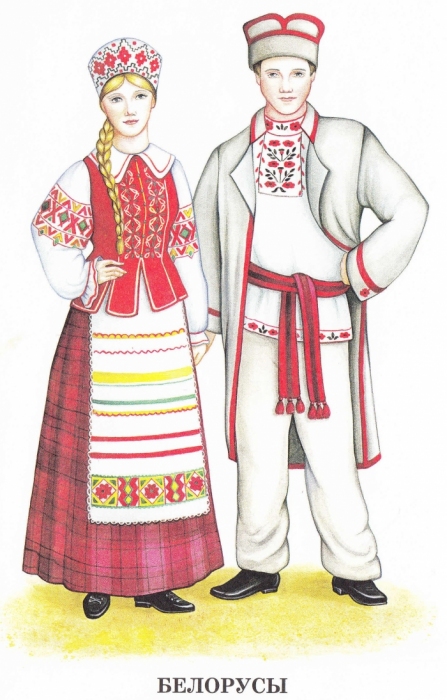 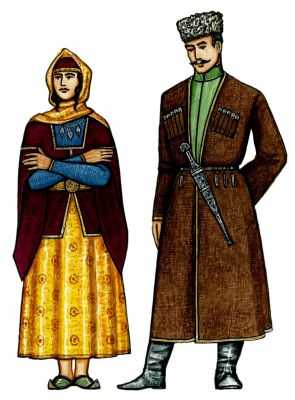 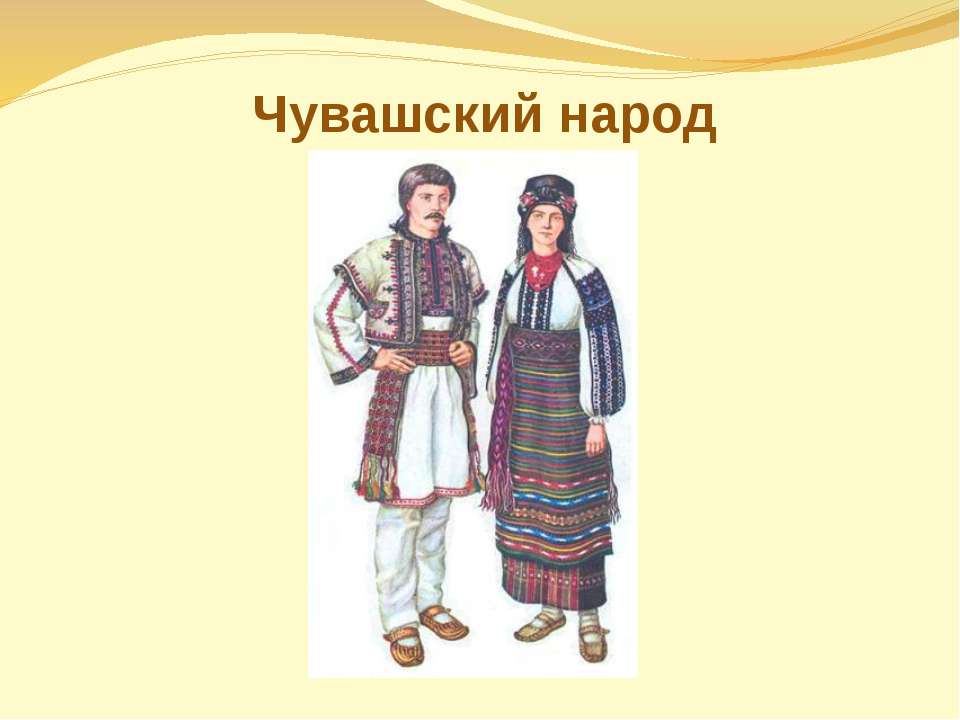 БЕЛОРУСЫ
УКРАИНЦЫ
ТАБАСАРАНЫ
ЧУВАШИ
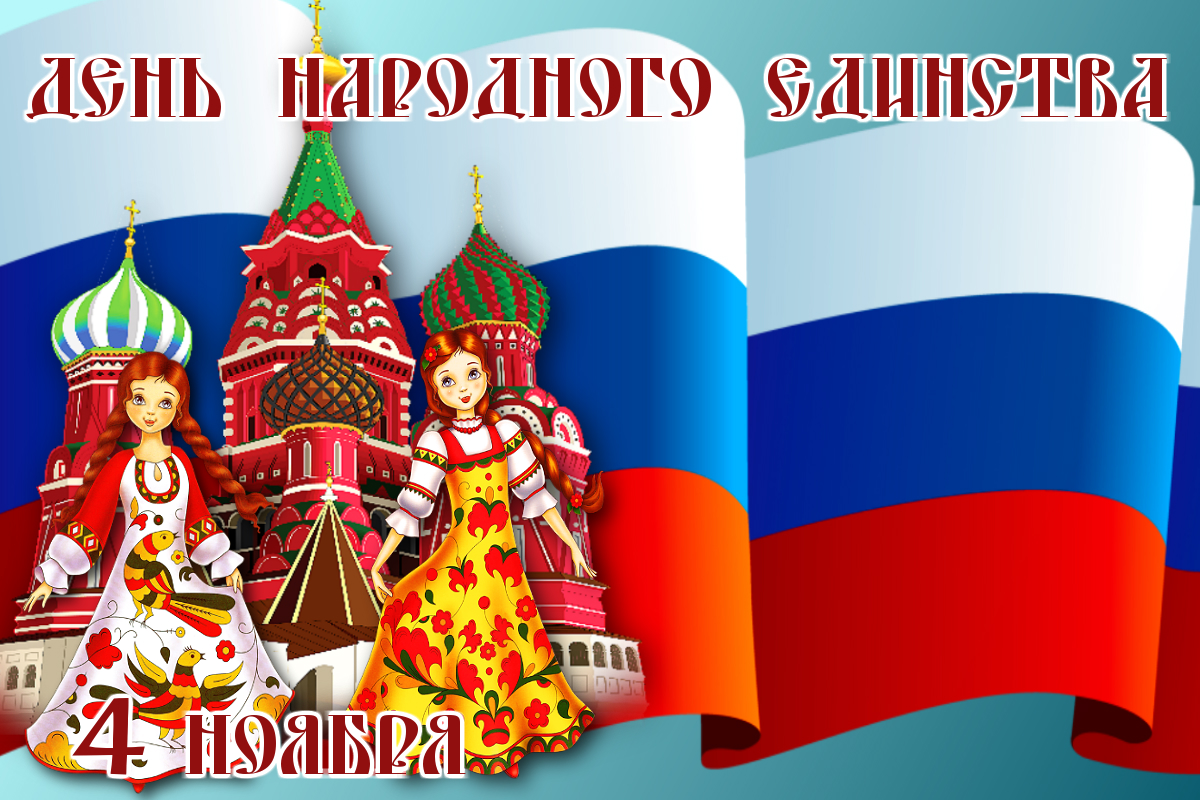 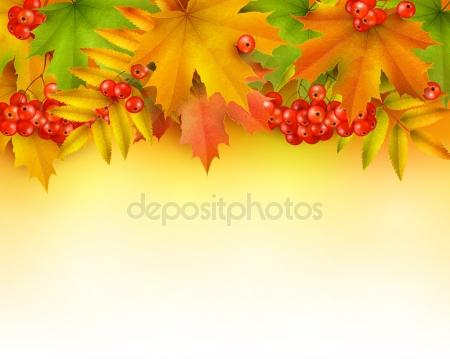 русские
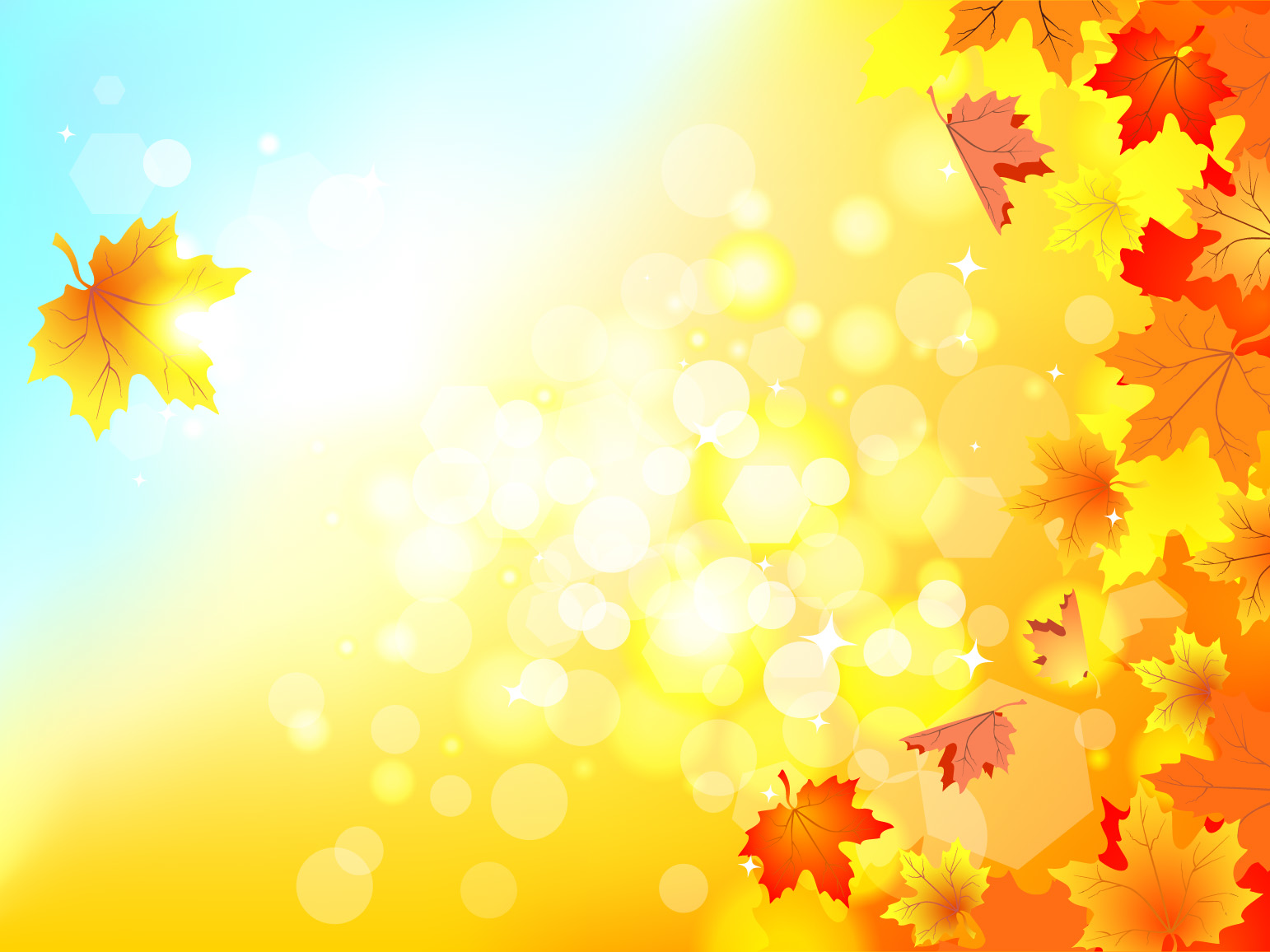 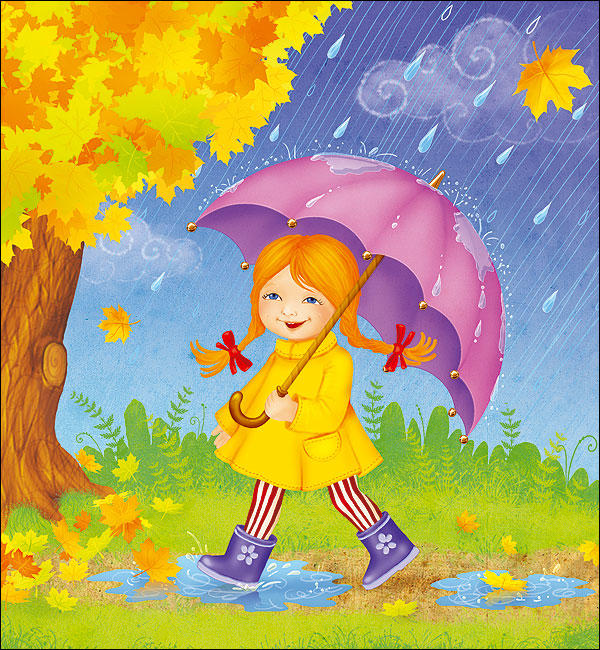 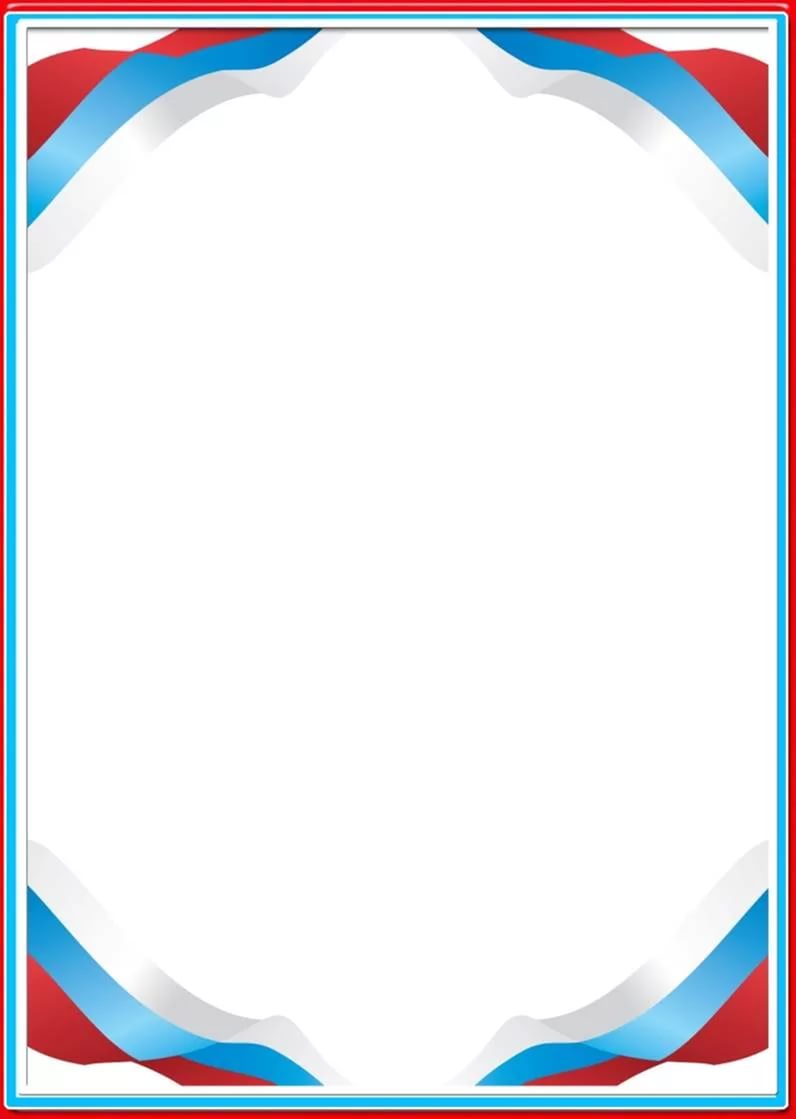 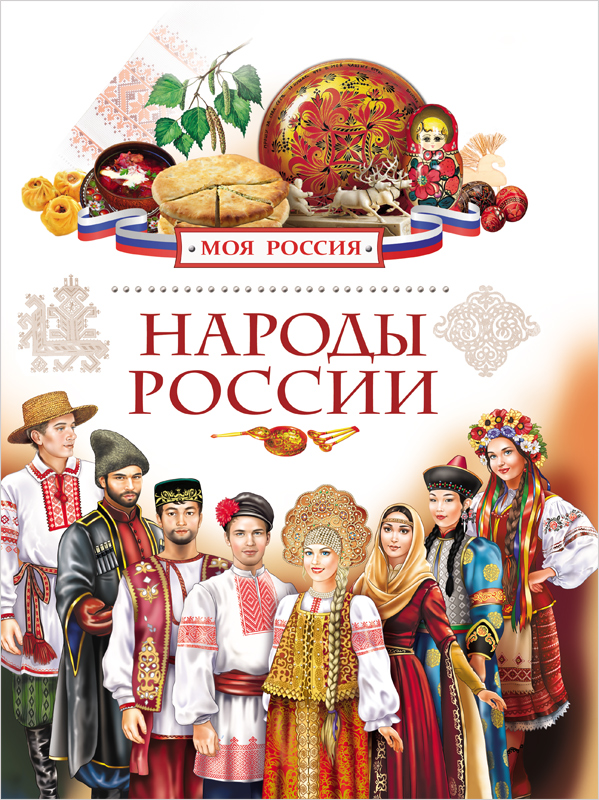 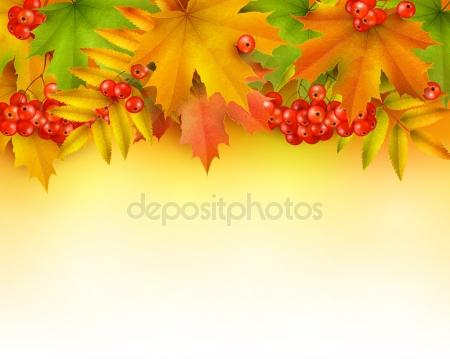 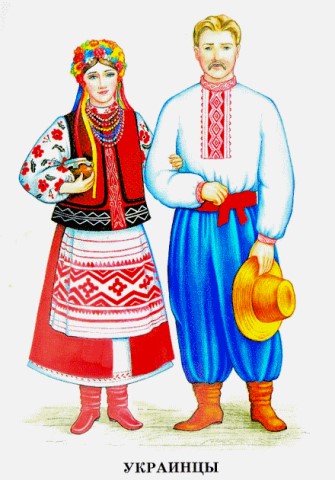 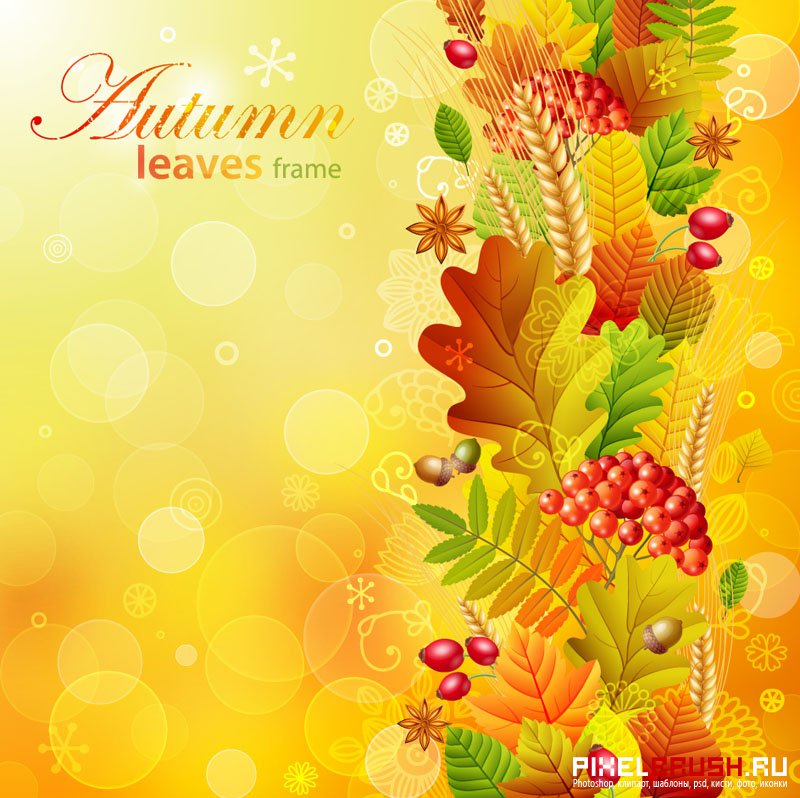 украинцы
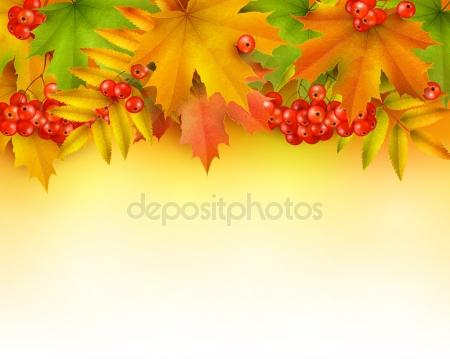 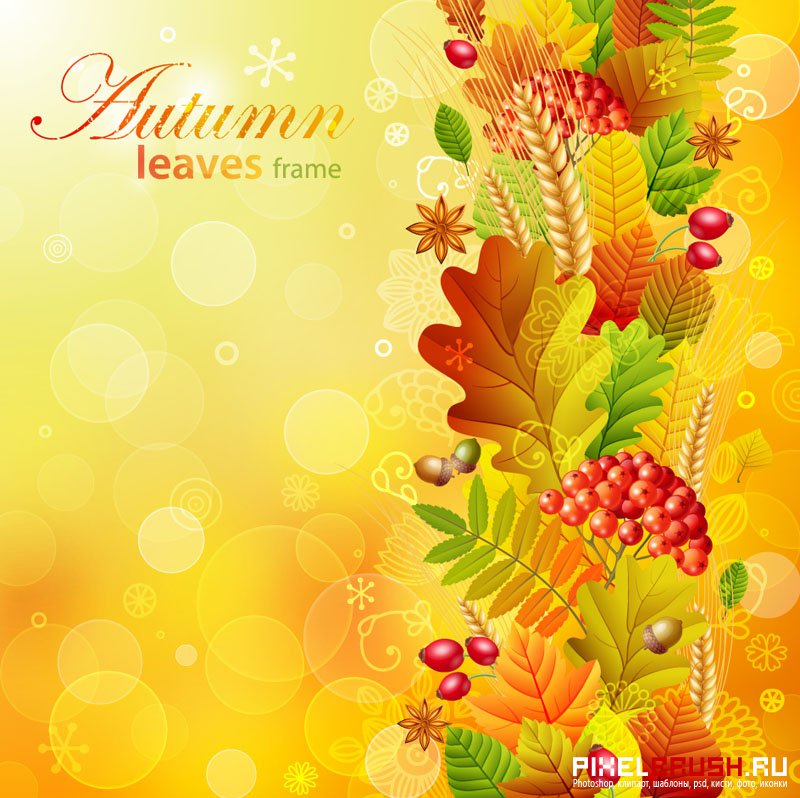 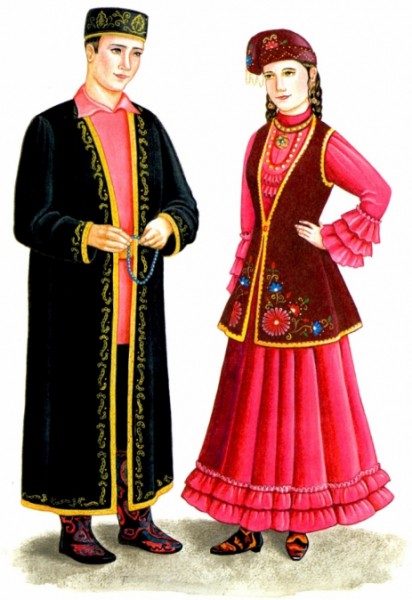 татары
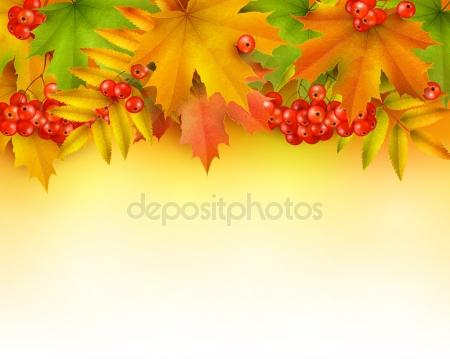 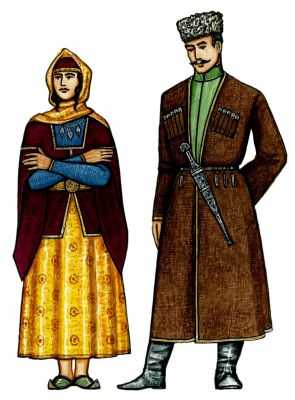 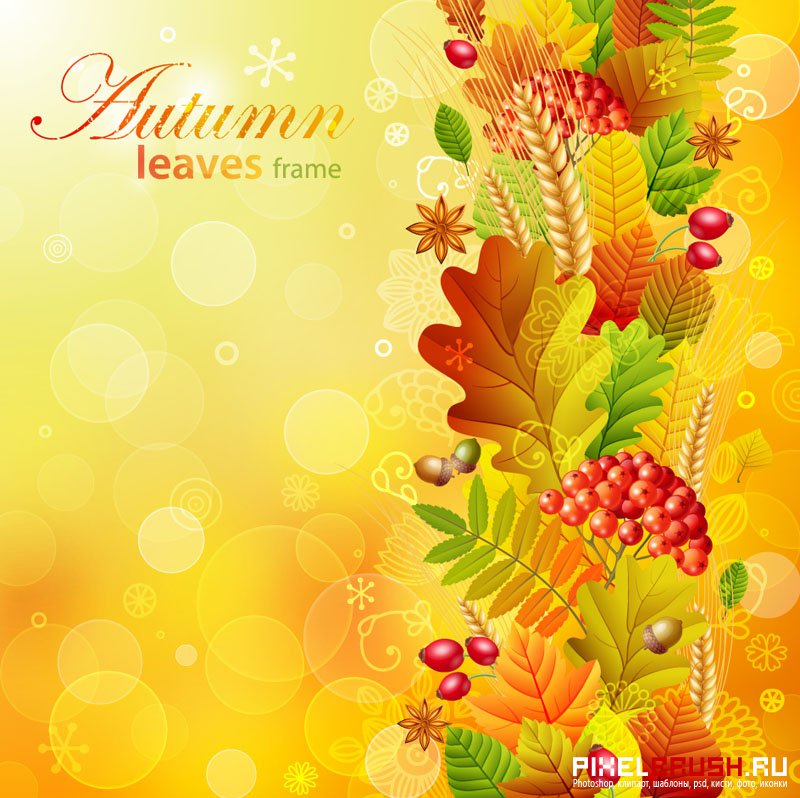 табасараны
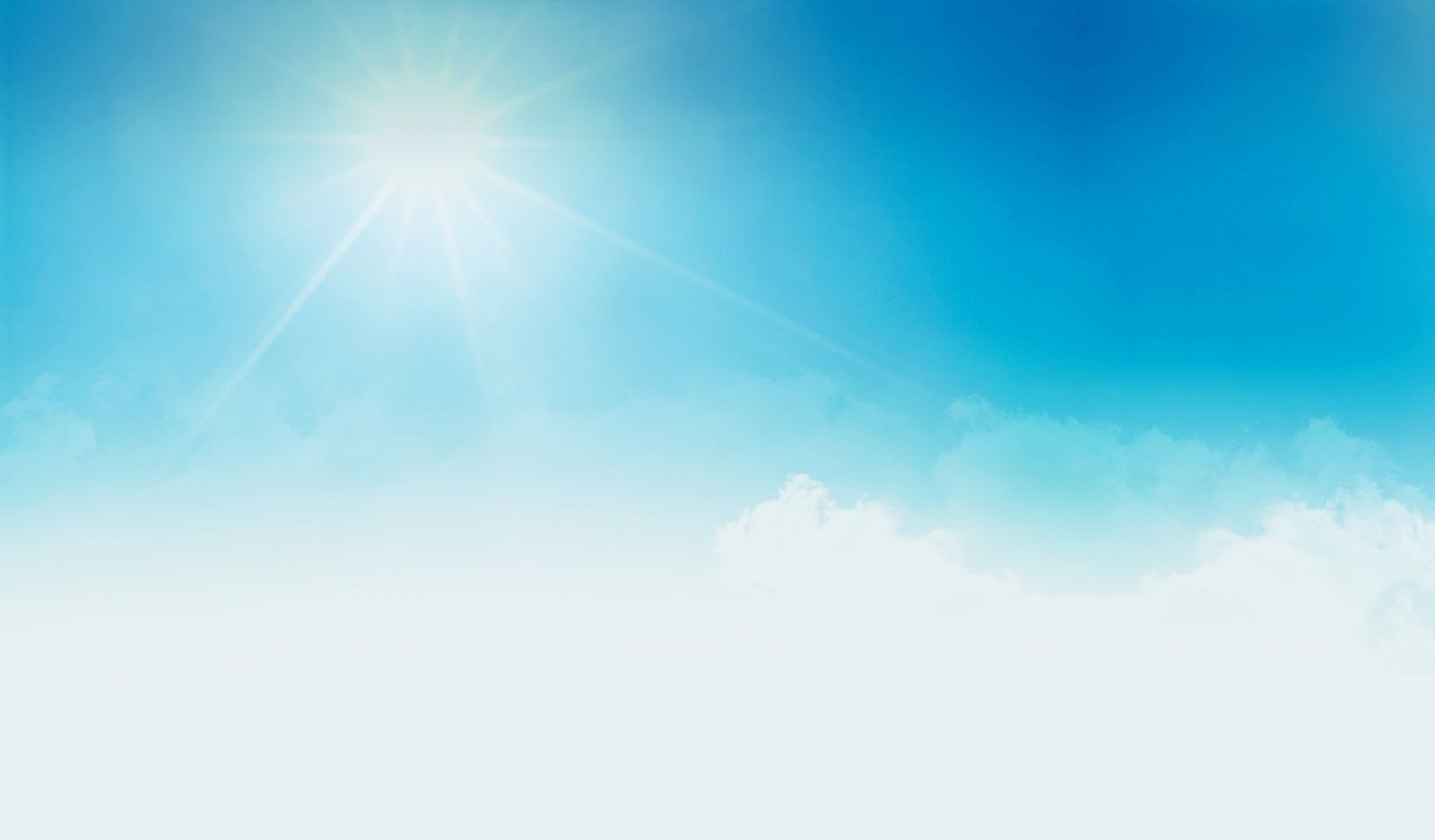 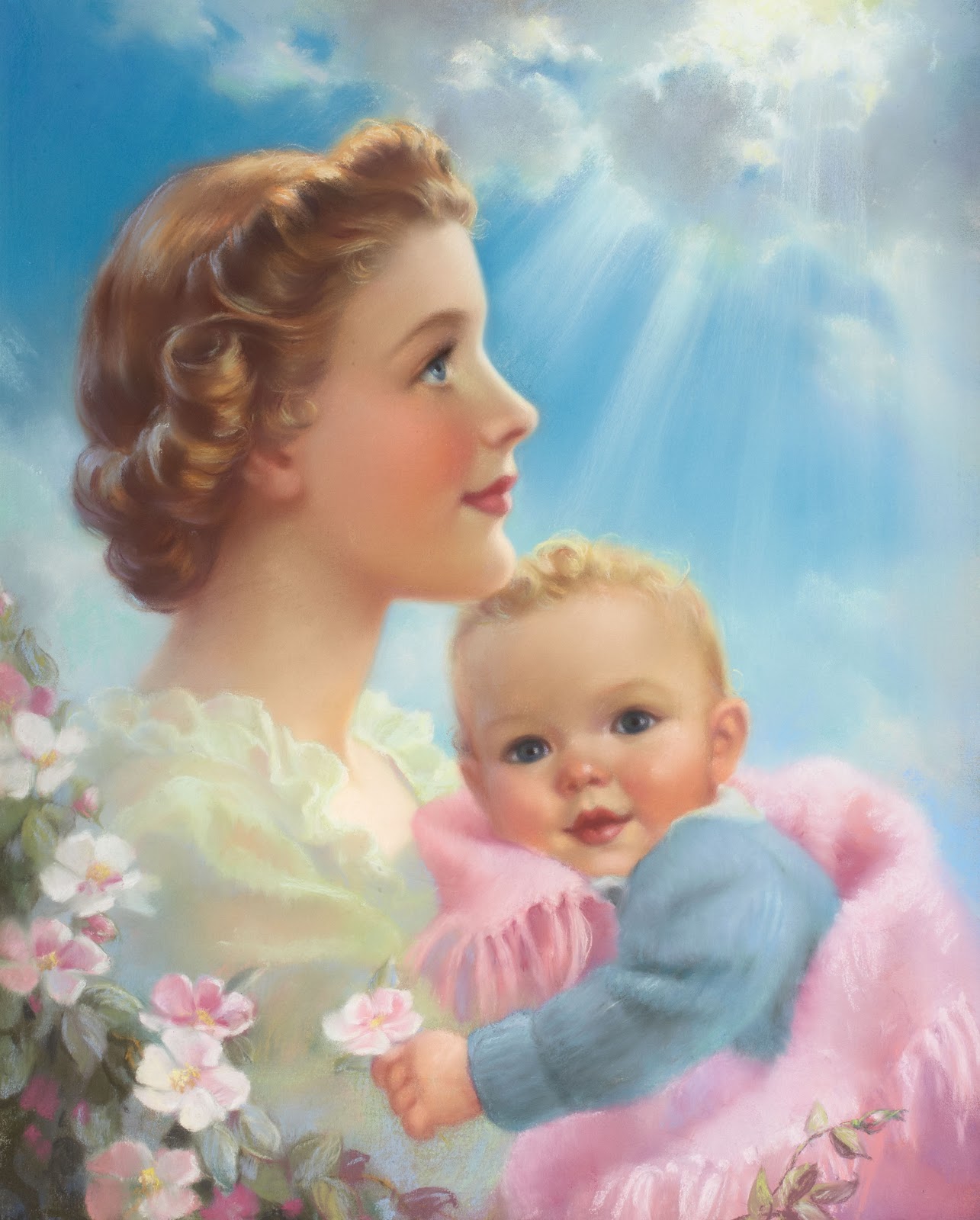 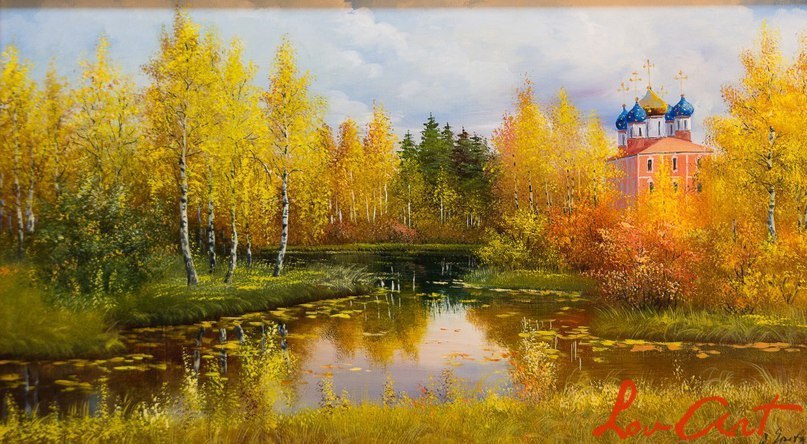 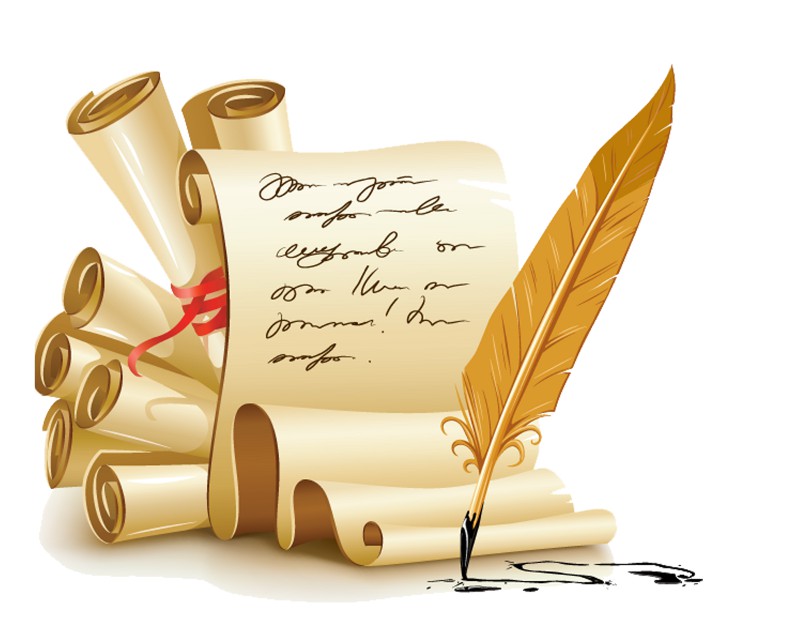 Язык – исповедь народа.
В нём слышится 
                    его природа.
И душа, и быт родной!
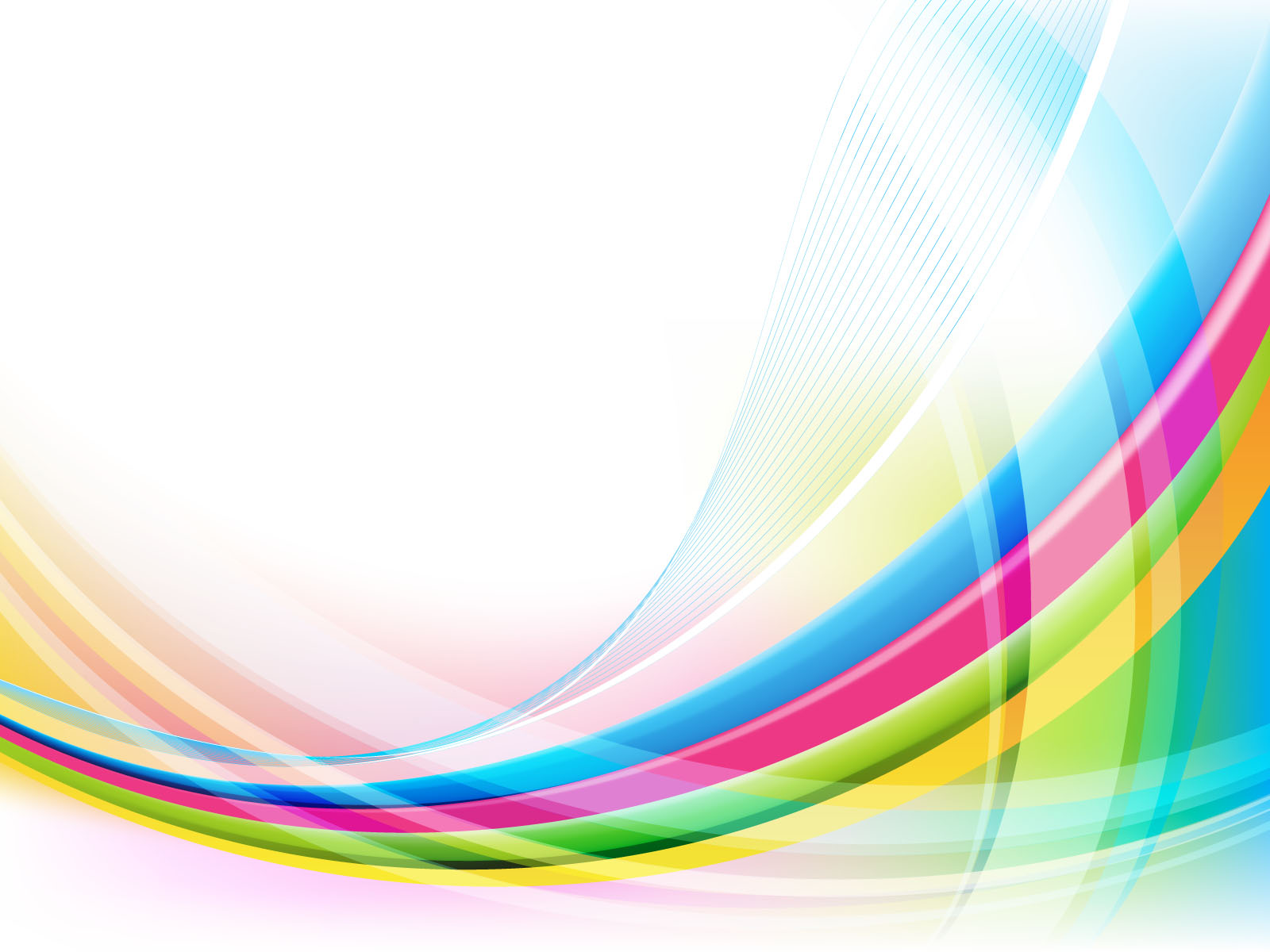 Родной язык 
                      всего дороже,
Его прекрасней
                           в мире нет,
Мы говорить
                и думать можем,
Он дарит слуху 
                       дивный свет!